TCSG’s Early Alert Management System ~ TEAMS
Dr. Nimisha Raval
Data, Planning, & Research
TEAMS Training Agenda
Overview
Configuration
Nuts & Bolts
Questions
TEAMS
TEAMS Objectives
TEAMS Goal
TEAMS - Phase I
Incorporate manual alerts submitted by full-time faculty with respect to:
Academic Concerns
Attendance Issues
Personal Hardships
Withdrawal from all courses 
	  (especially at the beginning of the term)
General alert for selective areas
Which Students are At-risk?
Students who…
Are not attending the enrolled class regularly
Are present for less than 50% of class time
Are struggling academically
Are encountering personal hardships that are beyond their realm of control
Are in need of academic and non-academic supportive resources to succeed
Are overall less likely to do well in the registered course
Alert Process
Submitted alert gets automatically routed to the appropriate team
Designated personnel in the team will be able to: 
Connect student to available resources for academic advancement
Communicate with student, faculty, and other areas of the college
Administer appropriate interventions
Generate effective educational pathways
Alert submitter can track alert progress, communication, intervention, and resolution
TEAMS Technicalities
Available at URL: https://teams.tcsg.edu/ while training site URL is: https://kmstrn.tcsg.edu/TEAMS
Web-based application resides in existing Knowledge Management System (KMS) environment so users have a single sign-on
Users categorized as Super User, Personnel User, or View-Only User
User management, alert routing, and intervention inclusion controlled and customized by individual colleges
Reports availability to assess application usage
User Management
TEAMS Modules
College Admin
College Admin Continued
Four sub-modules comprised to achieve the aforementioned tasks are: 

Manage Personnel 
Route Alerts 
Settings 
Interventions Management
College Admin – Manage Personnel
College Admin – Manage Personnel Continued
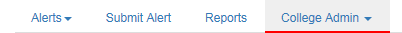 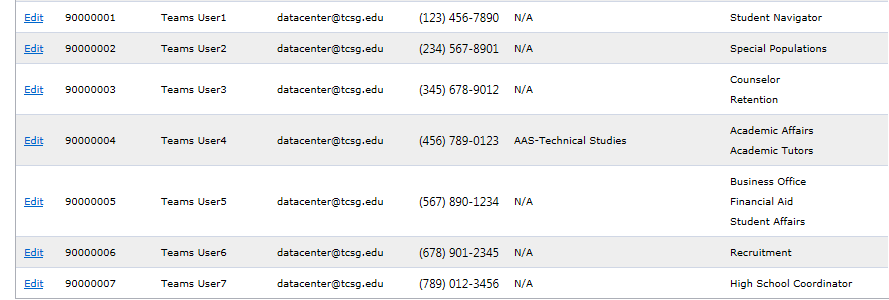 College Admin – Manage Personnel Continued
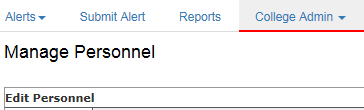 College Admin – Route Alerts
College Admin – Route Alerts Continued
College Admin – Settings
College Admin – Settings Continued
College Admin – Settings Continued
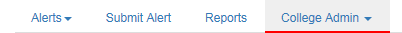 College Admin – Interventions Management
College Admin – Interventions Management Continued
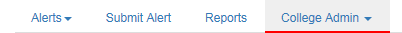 College Admin – Interventions Management Continued
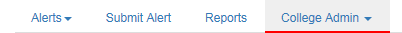 Submit Alert
Alerts can be submitted by any TEAMS user to help students in addressing the challenges that can affect their enrollment and continuation at the college
Alert submitter will ideally choose one of the available descriptive alert types
Alert submitter should include any steps that have already been taken to help the student
Submit Alert – Scenario I
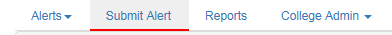 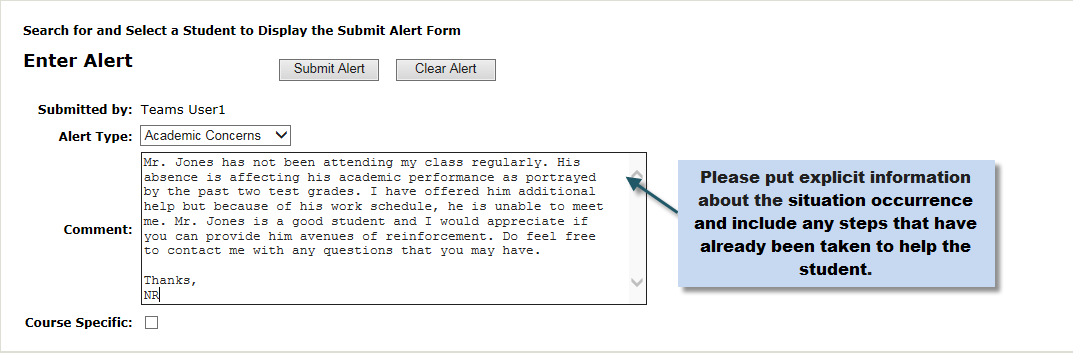 Submit Alert – Scenario II
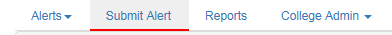 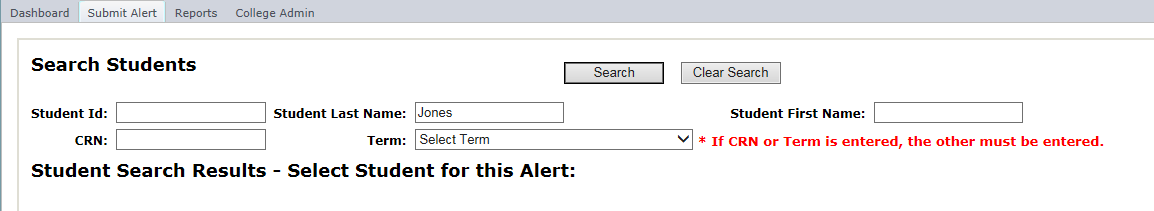 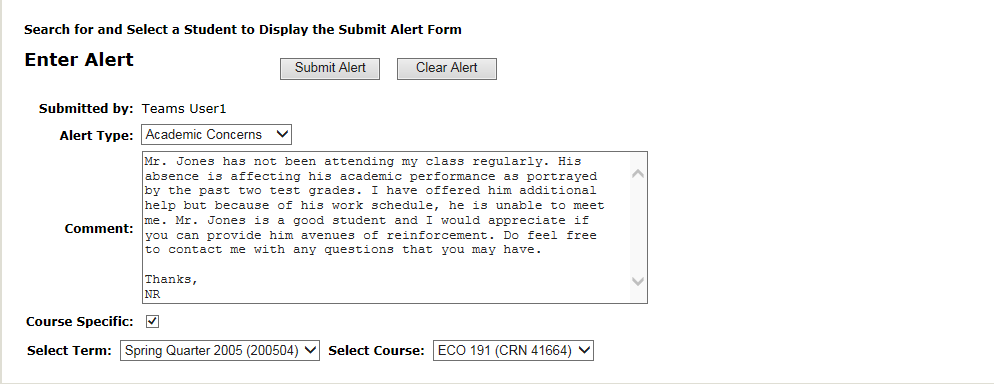 Alerts
Upon TEAMS logon, user is diverted to the Alerts interface and everything with respect to any alert is available in this module
Four components in Alerts module are:
 Alert Listings
 Alert Details
 Communications
 Interventions
Alerts - Alert Listings
Alerts - Alert Listings Continued
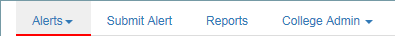 Alerts - Alert Details
Alerts - Alert Details Continued
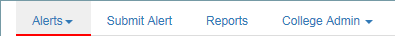 Alerts - Communications
Alerts – Communications Continued
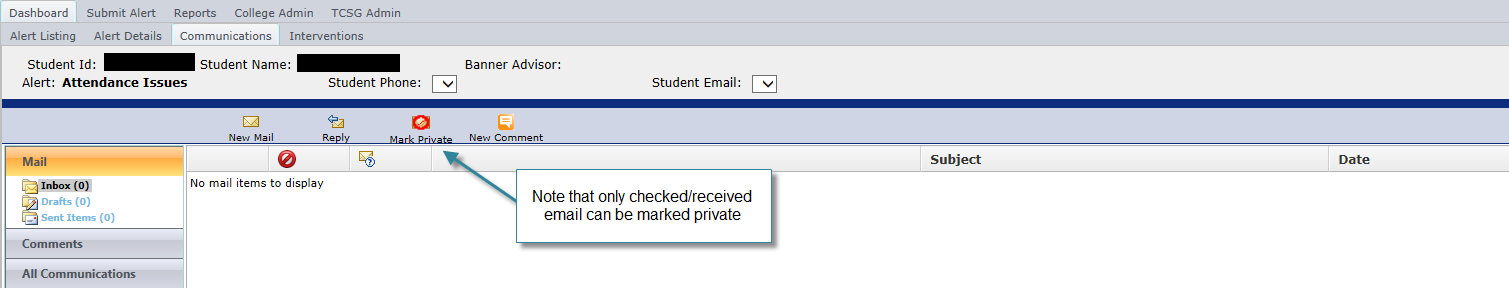 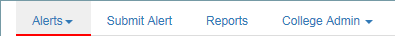 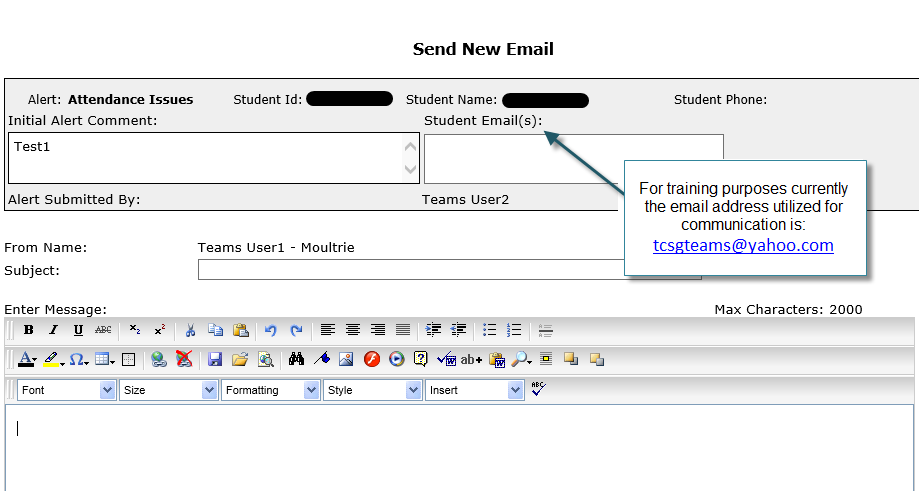 Alerts - Interventions
Interventions are proactive processes that can be administered for each alert
Alert can be closed in this sub-module
Documents student contact attempts and modes of contacts
Registers successful or unsuccessful student contact
Notes mandatory comments for alert closure
Alerts – Interventions Continued
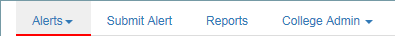 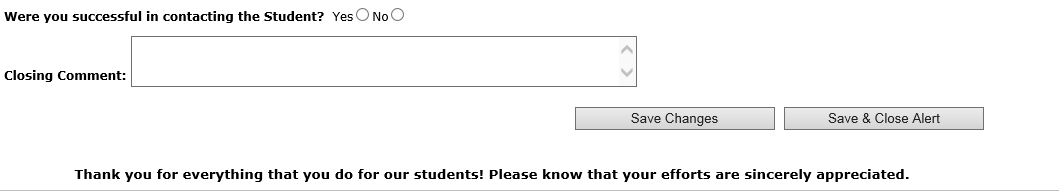 Reports
TEAMS Necessitations
Best practices recommendations for successful conclusion:
Faculty should be strongly urged to submit a referral as soon as the situation occurs 
Staff should provide students with options to address and resolve the issue, better the outcomes, and in turn positively affect the retention and completion rates at the college
Student Navigators should periodically assess the operative processes and modify as warranted
Executive teams should emphasize TEAMS’ role in completion agenda
TEAMS Necessitations Continued
Prior to implementation, colleges will have to:
Decide TEAMS users, access levels, and team placement
 Define routing for all alerts
 Distinguish routing for alerts involving special needs students
 Describe various interventions for all alerts
 Determine and train Learning Support faculty 
 Delineate overall operational implementation
TEAMS Questions
Contact: Datacenter@tcsg.edu